Fostering Numeracy and Mathematical Concepts
Sarah R. Powell
November 17, 2017
Contact Information
Sarah Powell
University of Texas at Austin

	srpowell@austin.utexas.edu
	@sarahpowellphd
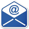 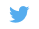 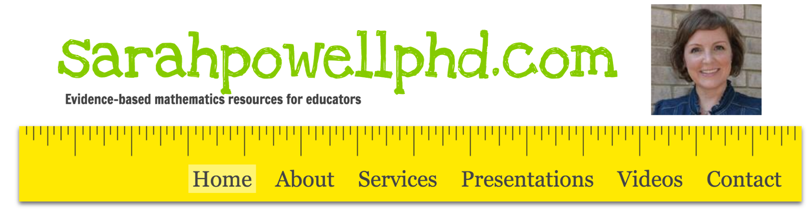 Copyright 2017 www.sarahpowellphd.com
Today’s Materials
Copyright 2017 www.sarahpowellphd.com
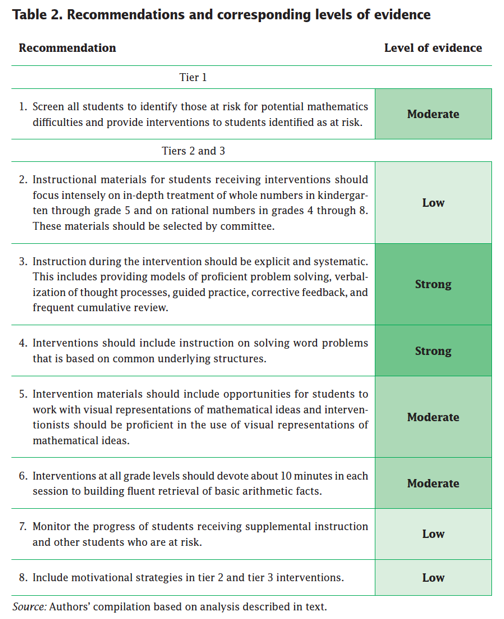 Explicit instruction
Multiple representations
Concise language
Fluency building
Problem solving instruction
Motivation component
Gersten et al. (2009)
Explicit instruction
Explicit Instruction
I Do
Practice
We Do
Modeling
Clear Explanation
Guided 
Practice
Independent Practice
Planned
Examples
You Do
Supporting Practices
Asking the right questions 
Eliciting frequent responses
Providing immediate specific feedback
Maintaining a brisk pace
Goal and importance
“Today, we are learning about division. This is important because sometimes you have to share objects or things with your friends.”
Practice
Modeling
Clear Explanation
Guided 
Practice
We Do
“Let’s continue working with our three-dimensional shapes and volume. Understanding volume and calculating volume helps with measuring capacity.”
Independent Practice
Planned
Examples
You Do
Supporting Practices
Asking the right questions 
Eliciting frequent responses
Providing immediate specific feedback
Maintaining a brisk pace
Copyright 2017 www.sarahpowellphd.com
Goal and importance
Model steps
Practice
Modeling
Clear Explanation
Guided 
Practice
“To solve 26 plus 79, I first decide about the operation. Do I add, subtract, multiply or divide?”
We Do
Independent Practice
Planned
Examples
“The plus sign tells me to add. So, I’ll add 26 plus 79. I’ll use the partial sums strategy. First, I add 20 plus 70. What’s 20 plus 70?”
You Do
“20 plus 70 is 90. I write 90 right here.”
Supporting Practices
Asking the right questions 
Eliciting frequent responses
Providing immediate specific feedback
Maintaining a brisk pace
“Then I add 6 plus 7. What’s 6 plus 7?”
“6 plus 7 is 13. So, I write 13 here.”
“Finally, we add the partial sums: 90 and 13. 90 plus 13 is 103. So, 26 plus 79 equals 103.”
Copyright 2017 www.sarahpowellphd.com
Goal and importance
Model steps
Practice
Modeling
Concise language
Clear Explanation
Guided 
Practice
We Do
Independent Practice
Planned
Examples
“To solve 26 plus 79, I first decide about the operation. Do I add, subtract, multiply or divide?”
You Do
“The plus sign tells me to add. So, I’ll add 26 plus 79. I’ll use the partial sums strategy. First, I add 20 plus 70. What’s 20 plus 70?”
Supporting Practices
Asking the right questions 
Eliciting frequent responses
Providing immediate specific feedback
Maintaining a brisk pace
“20 plus 70 is 90. I write 90 right here.”
“Then I add 6 plus 7. What’s 6 plus 7?”
“6 plus 7 is 13. So, I write 13 here.”
“Finally, we add the partial sums: 90 and 13. 90 plus 13 is 103. So, 26 plus 79 equals 103.”
Copyright 2017 www.sarahpowellphd.com
Examples
“Today, we are learning about division. This is important because sometimes you have to share objects or things with your friends.”
Practice
Modeling
Clear Explanation
Guided 
Practice
We Do
24 / 6
Independent Practice
Planned
Examples
You Do
Supporting Practices
Asking the right questions 
Eliciting frequent responses
Providing immediate specific feedback
Maintaining a brisk pace
Copyright 2017 www.sarahpowellphd.com
Examples
“Today, we are learning about division. This is important because sometimes you have to share objects or things with your friends.”
Practice
Modeling
Clear Explanation
Guided 
Practice
We Do
24 / 6
Independent Practice
Planned
Examples
You Do
Also use non-examples
Supporting Practices
Asking the right questions 
Eliciting frequent responses
Providing immediate specific feedback
Maintaining a brisk pace
Copyright 2017 www.sarahpowellphd.com
I Do
Practice
Modeling
Clear Explanation
Guided 
Practice
We Do
Independent Practice
Planned
Examples
You Do
Supporting Practices
Asking the right questions 
Eliciting frequent responses
Providing immediate specific feedback
Maintaining a brisk pace
Copyright 2017 www.sarahpowellphd.com
Teacher and student practice together
I Do
Practice
Modeling
Clear Explanation
Guided 
Practice
Independent Practice
Planned
Examples
Supporting Practices
Asking the right questions 
Eliciting frequent responses
Providing immediate specific feedback
Maintaining a brisk pace
Copyright 2017 www.sarahpowellphd.com
Teacher and student practice together
Student practices with teacher support
I Do
Practice
Modeling
Clear Explanation
Guided 
Practice
Independent Practice
Planned
Examples
Supporting Practices
Asking the right questions 
Eliciting frequent responses
Providing immediate specific feedback
Maintaining a brisk pace
Copyright 2017 www.sarahpowellphd.com
I Do
Practice
Modeling
Clear Explanation
Guided 
Practice
We Do
Independent Practice
Planned
Examples
You Do
Supporting Practices
Asking the right questions 
Eliciting frequent responses
Providing immediate specific feedback
Maintaining a brisk pace
Copyright 2017 www.sarahpowellphd.com
I Do
Practice
Modeling
Clear Explanation
Guided 
Practice
Low-level and high-level
We Do
Independent Practice
Planned
Examples
You Do
“What is 7 times 9?”
“Which shape has 6 sides?”
Supporting Practices
“What do you do when you see a word problem?”
Asking the right questions 
Eliciting frequent responses
Providing immediate specific feedback
Maintaining a brisk pace
“Why do you have to regroup?”
“How would you solve this problem?”
“Why do you have to use zero pairs?”
Copyright 2017 www.sarahpowellphd.com
I Do
Practice
Modeling
Clear Explanation
Guided 
Practice
Low-level and high-level
We Do
Independent Practice
Planned
Examples
You Do
Classwide, individual, partner, write on paper, write on whiteboard, thumbs up, etc.
Supporting Practices
Asking the right questions 
Eliciting frequent responses
Providing immediate specific feedback
Maintaining a brisk pace
“Turn and discuss the formula for perimeter with your partner.”
“Write the multiplication problem on your whiteboard.”
“In your math journal, draw a picture to help you remember to term parallelogram.”
Copyright 2017 www.sarahpowellphd.com
I Do
Practice
Modeling
Clear Explanation
Guided 
Practice
Low-level and high-level
We Do
Independent Practice
Planned
Examples
You Do
Classwide, individual, partner, write on paper, write on whiteboard, thumbs up, etc.
Supporting Practices
Asking the right questions 
Eliciting frequent responses
Providing immediate specific feedback
Maintaining a brisk pace
Affirmative and corrective
“Good work using your word-problem attack strategy.”
“Let’s look at that again. Tell me how you added in the hundreds column.”
Copyright 2017 www.sarahpowellphd.com
I Do
Practice
Modeling
Clear Explanation
Guided 
Practice
Low-level and high-level
We Do
Independent Practice
Planned
Examples
You Do
Classwide, individual, partner, write on paper, write on whiteboard, thumbs up, etc.
Supporting Practices
Asking the right questions 
Eliciting frequent responses
Providing immediate specific feedback
Maintaining a brisk pace
Affirmative and corrective
Planned and organized
Copyright 2017 www.sarahpowellphd.com
Modeling
Practice
Supporting Practices
Introduction of material
Review of material
Modeling
Practice
Modeling
Practice
Supporting Practices
Supporting Practices
Copyright 2017 www.sarahpowellphd.com
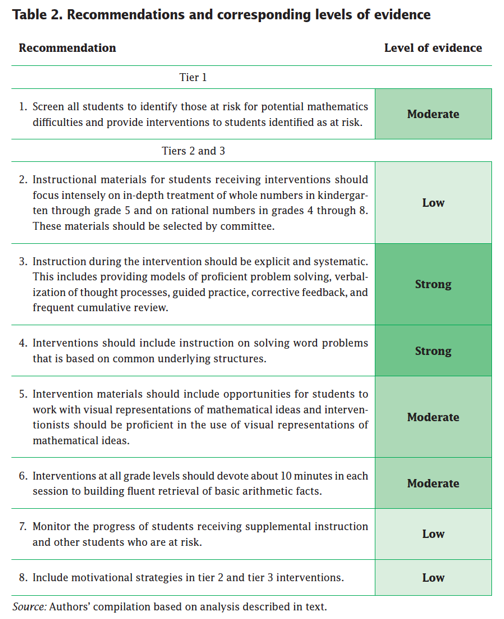 Explicit instruction
Multiple representations
Concise language
Fluency building
Problem solving instruction
Motivation component
Gersten et al. (2009)
Copyright 2017 www.sarahpowellphd.com
Multiple representations
Multiple Representations
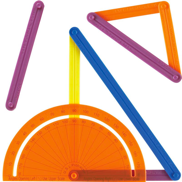 Three-dimensional objects
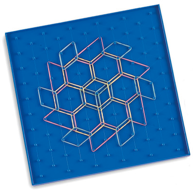 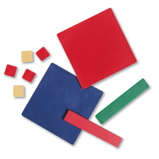 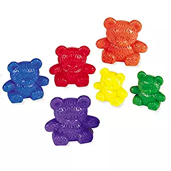 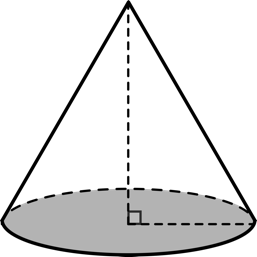 Two-dimensional images
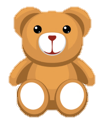 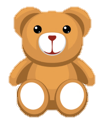 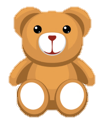 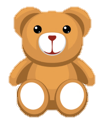 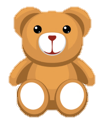 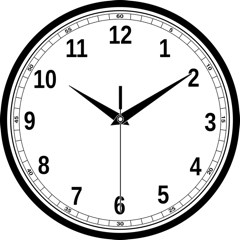 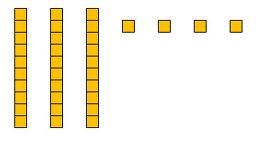 Numerals and symbols
34 = 3 tens and 4 ones
2 + 8 = 10
x – 6 = 8
4,179
+    569
Concise language
Mathematical Language
Homonyms




Homophones
square
left
mean
base
round
ate
eight
some
sum
pie
pi
rows
rose
Technical terms



Subtechnical terms



Symbolic terms



General terms
numerator
addend
subtract
trapezoid
rhombus
cube
plane
arc
base
degrees
and
twelve
dollars
plus
zero
outside
answer
longest
above
measure
Instead of…
Say…
“And the last one is 10.”
“8, 9, 10. We’ll stop counting there but we could count more.”
“What number is in the tens place?”
“What digit is in the tens place?”
“Six hundred and forty-eight”
“Six hundred forty-eight”
“Bigger number and smaller number”
“Number that is greater and the number that is less”
Hughes et al. (2016)
Instead of…
Say…
“Numbers in the fraction”
“This fraction is one number.”
“Top number and bottom number”
“Numerator and denominator”
“Reduce”
“Find an equivalent fraction”
“One point two nine”
“One and twenty-nine hundredths”
Hughes et al. (2016)
Instead of…
Say…
“Corner”
“Angle”
“Flips, slides, and turns”
“Reflections, translations, and rotations”
“Box or ball
“Cube or sphere”
“Long hand and short hand”
“Minute hand and hour hand”
Hughes et al. (2016)
precise
“The denominator is the number of equal parts that make the whole.”
“A difference problem is two amounts compared for the difference.”
“To show the fraction, look at the denominator. A denominator of 5 means I need to break the whole into 5 equal parts.”
concise
“To use partial sums, add the hundreds, then add the tens, then add the ones. Finally, add all the partial sums.”
Counting
Copyright 2017 www.sarahpowellphd.com
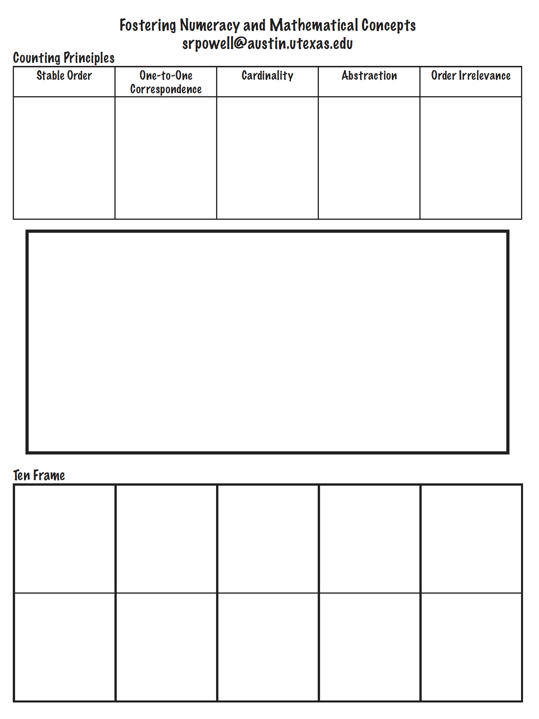 Copyright 2017 www.sarahpowellphd.com
Five Counting Principles
Stable order
One-to-one correspondence
Cardinality
Abstraction
Order irrelevance
Copyright 2017 www.sarahpowellphd.com
Stable order
Saying the number words in order
“One, two, three, four, five…”
Copyright 2017 www.sarahpowellphd.com
Stable order
Teacher modeling with echoing
One-minute timings
Count to 12 as many times as you can
Songs
www.youtube.com/watch?v=g9EgE_JtEAw
www.youtube.com/watch?v=F5QLp9Wxrrg
www.youtube.com/watch?v=dk9Yt1PqQiw
www.youtube.com/watch?v=uxPfPyYp84E
www.youtube.com/watch?v=tocO1HKG2Ug
www.youtube.com/watch?v=xx5GWCgklhw
www.youtube.com/watch?v=JVREuQsPY00
www.youtube.com/watch?v=fZ9WiuJPnNA 
(Sesame Street, Feist to 4)
Good songs are repetitive, not based on music, and focused on lyrics.
Copyright 2017 www.sarahpowellphd.com
One-to-one correspondence
Ability to match number words to objects
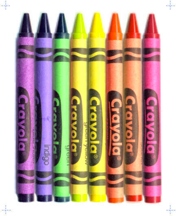 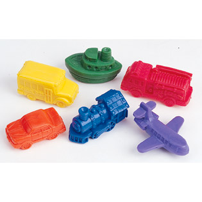 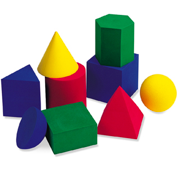 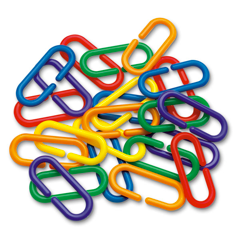 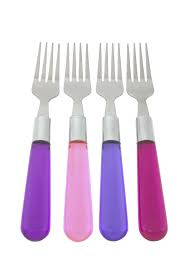 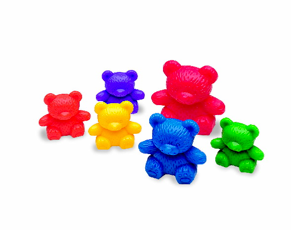 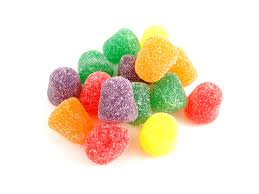 Copyright 2017 www.sarahpowellphd.com
One-to-one correspondence
Ability to match number words to objects
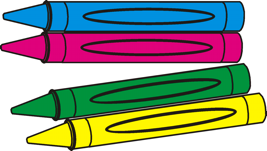 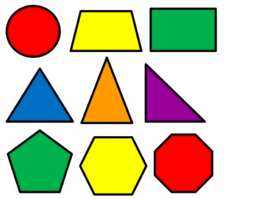 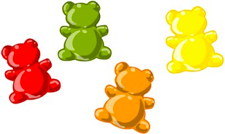 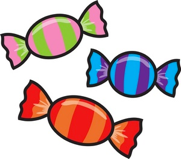 Copyright 2017 www.sarahpowellphd.com
One-to-one correspondence
Partitioning and tagging
Transferred from the “to-be-counted” category to the “already-counted” category 
A distinct numeral word is assigned and not to be used again in the counting sequence
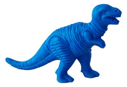 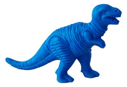 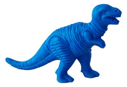 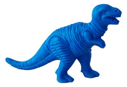 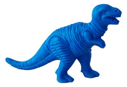 Copyright 2017 www.sarahpowellphd.com
One-to-one correspondence
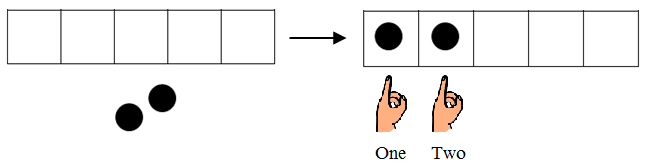 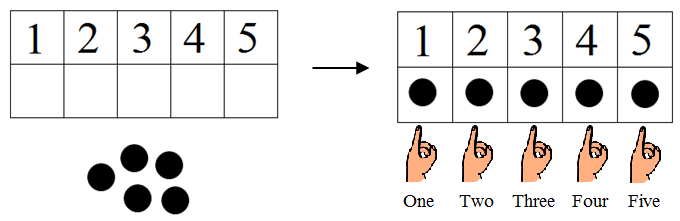 Copyright 2017 www.sarahpowellphd.com
One-to-one correspondence
Count to 4 (with mat)
Count to 8 (with frame)
Count to 7 (with mat)
Count to 10 (with frame)
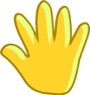 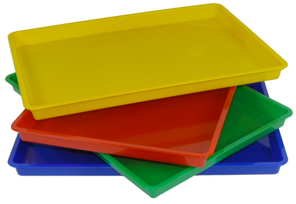 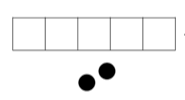 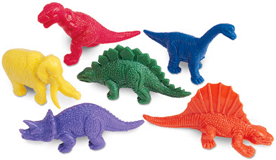 Copyright 2017 www.sarahpowellphd.com
Cardinality
The number tag used for the last object in a count symbolizes the total number of objects in a set
Students must coordinate the stable order and one-to-one correspondence
Copyright 2017 www.sarahpowellphd.com
Cardinality
Teacher asking, “How many?”


Count to 9
Count to 4
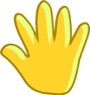 Copyright 2017 www.sarahpowellphd.com
Abstraction
Any types of objects can be counted together in a set
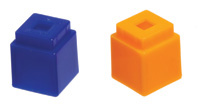 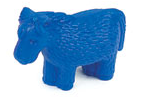 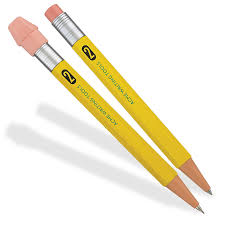 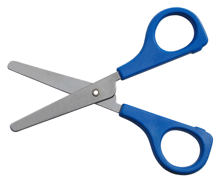 Copyright 2017 www.sarahpowellphd.com
Order irrelevance
The order in which objects are counted does not matter as long as none of the other counting principles are violated
When teaching counting to “inefficient” counters, however, you should teach a strategy – like partitioning and tagging, working left to right, or using a work mat.
Copyright 2017 www.sarahpowellphd.com
Counting
Practice with number lines



Counting on
I’m hiding three. Count, starting from the hidden counters.
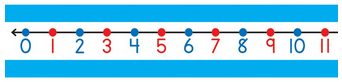 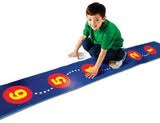 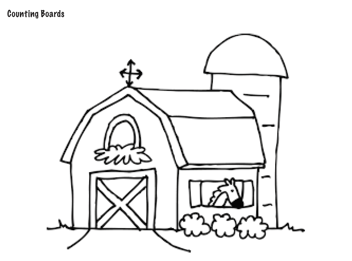 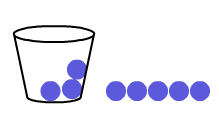 Copyright 2017 www.sarahpowellphd.com
Counting
Finger counting
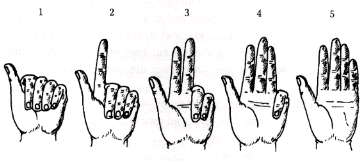 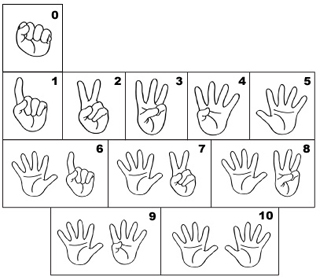 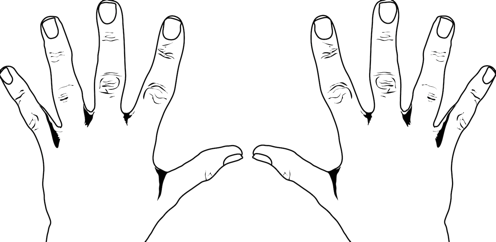 Copyright 2017 www.sarahpowellphd.com
Ordinal Counting
Numbers relative to their position in time or space
First, second, third, fourth, fifth…
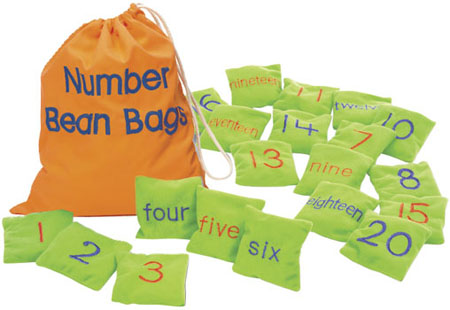 Copyright 2017 www.sarahpowellphd.com
[Speaker Notes: Hudson & Miller (2006)]
Ordinal Counting
Modeling and activities for counting can be used plus:
Lining up in classroom
Running a race and determining place
Following steps in a recipe
Calendar dates
Chapters in a book
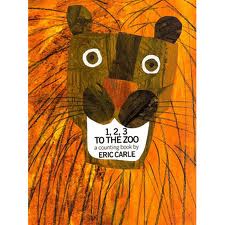 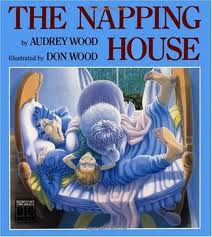 [Speaker Notes: Hudson & Miller (2006)]
Ordinal CountingInstruction
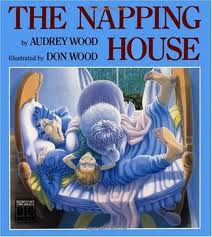 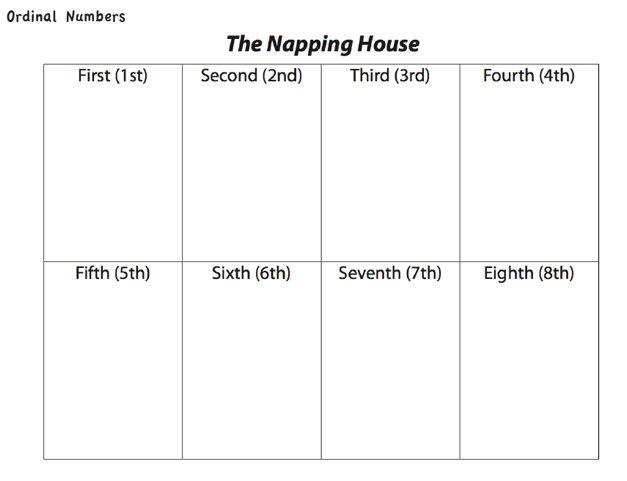 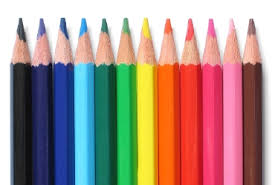 [Speaker Notes: Hudson & Miller (2006)]
Skip Counting
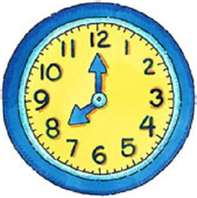 Counting by 2s, 5s, and 10s
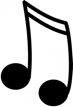 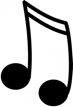 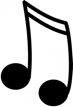 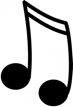 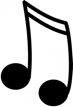 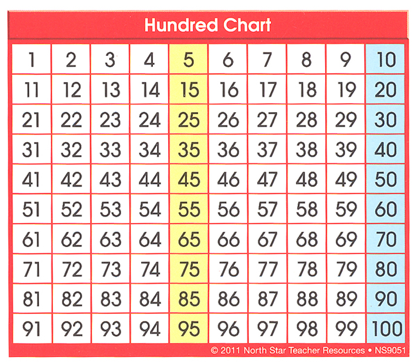 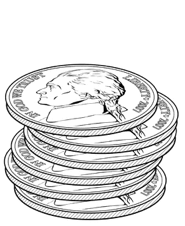 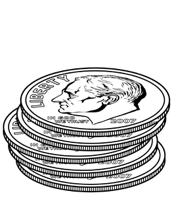 Copyright 2017 www.sarahpowellphd.com
[Speaker Notes: Hudson & Miller (2006)]
Skip Counting
Counting by 3s, 4s, 6s, 7s, 8s, 9s
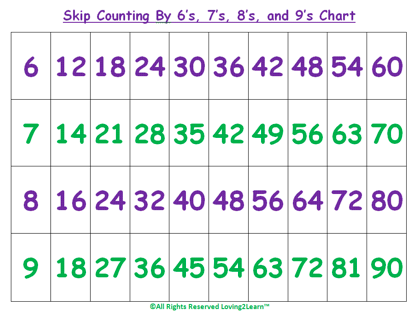 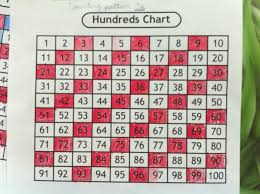 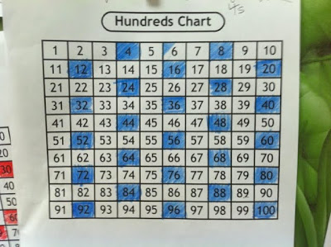 [Speaker Notes: Hudson & Miller (2006)]
Talk to a Friend
What are the five counting principles?
Which three are necessary?
What does it mean to partition and tag?
How do your students practice counting?


	
Count to 7
Count to 10
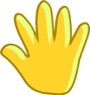 Copyright 2017 www.sarahpowellphd.com
Zero
Zero
Most important digit in Base-10 system
Typically introduced after 1, but should be introduced alongside 1
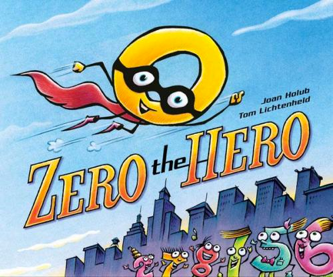 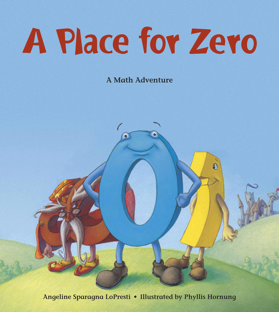 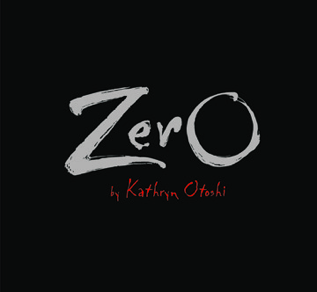 Zero
C
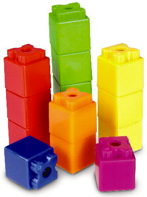 any manipulatives with a mat/plate:




	any pictures; any number line with 0:
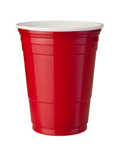 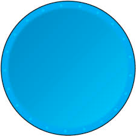 R
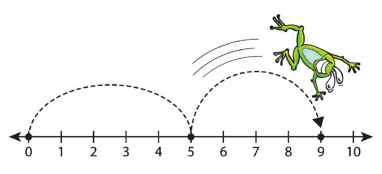 Numerals and Number Words
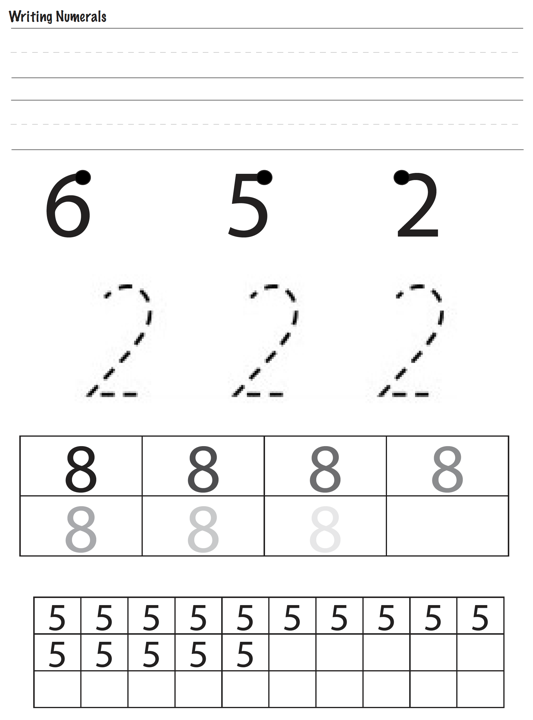 Copyright 2017 www.sarahpowellphd.com
Numerals and Number Words
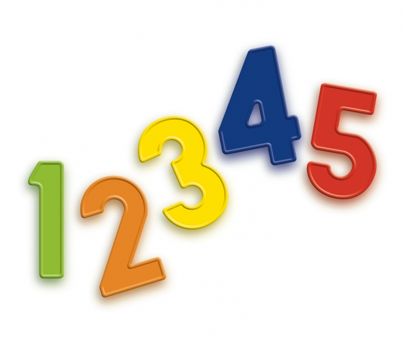 Numerals
0, 1, 2, 3, 4, 5, 6, 7, 8, 9…
Number words (cardinal)
one, two, three, four, five…
Ordinal numerals
1st, 2nd, 3rd, 4th, 5th…
Ordinal number words
first, second, third, fourth, fifth…
Numerals and Number Words
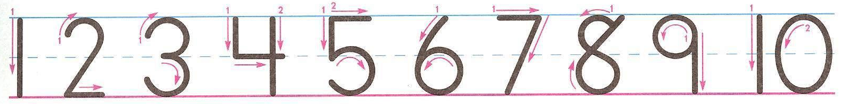 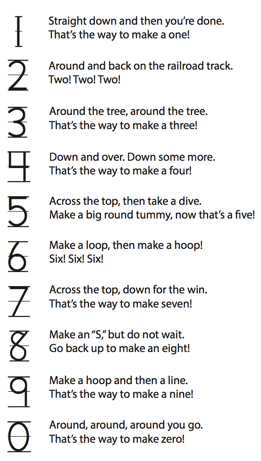 Numerals
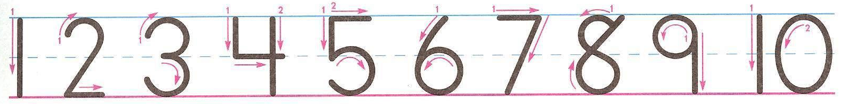 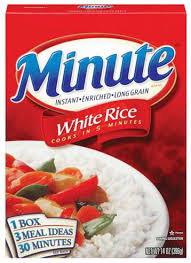 Pudding
Rice
Sand
Ribbon & stickers
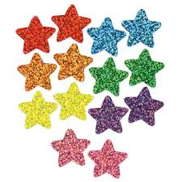 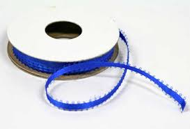 Numerals
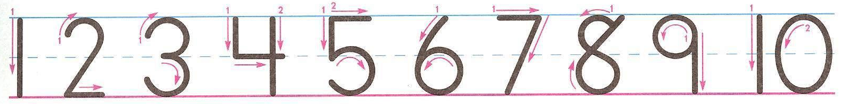 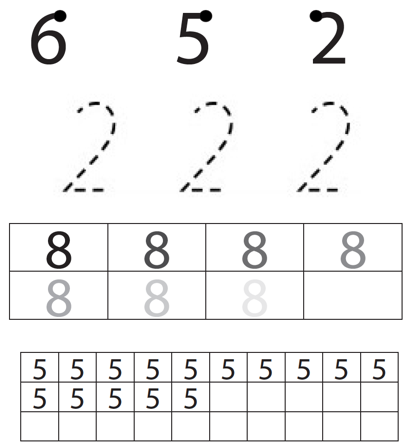 Tracing
Air writing
Whiteboards
Numeral, Number Word, and Quantity
7

seven
Numeral, Number Word, and Quantity
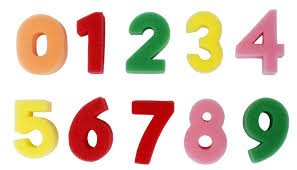 Instruction
Sponges and writing
Magnets and writing
French fry packets
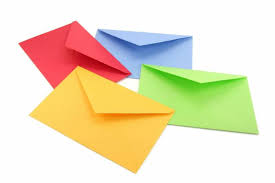 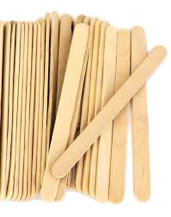 Numeral, Number Word, and Quantity
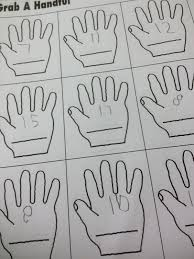 Instruction
Squares on paper
Grab a handful
Match games
To numerals
To words
To quantities
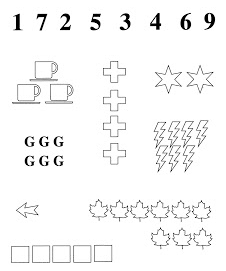 Numeral, Number Word, and Quantity
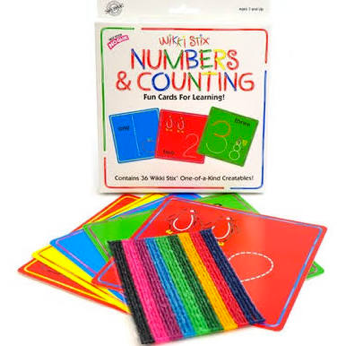 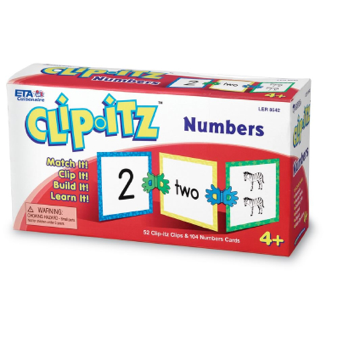 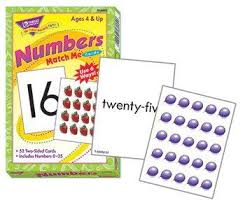 Early NumeracyLiterature
Literature should have three representations of number






Literature should be accurate
Objects should be easy to count
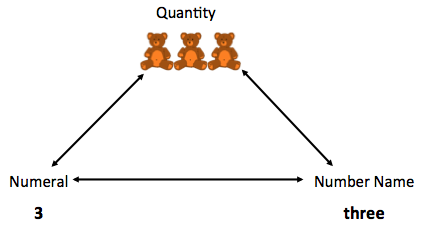 Talk to a Friend
What are the three representations of numbers?
What are ways to help children learn to write numbers?
Copyright 2017 www.sarahpowellphd.com
Quantity Comparison
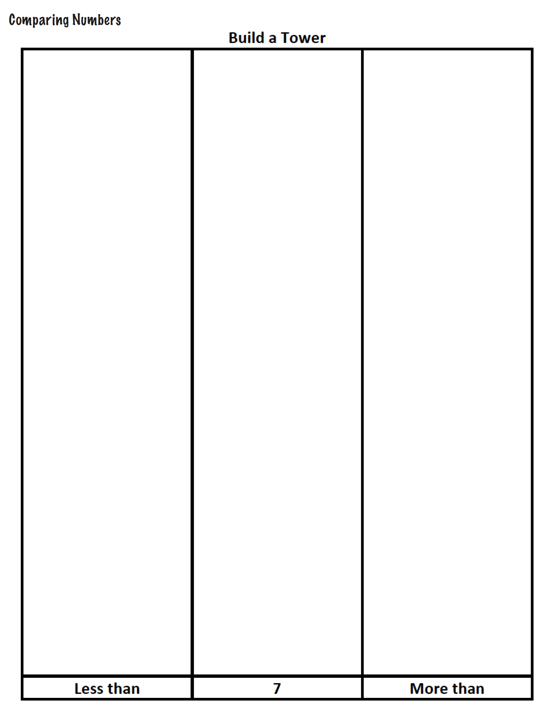 Copyright 2017 www.sarahpowellphd.com
Quantity Comparison
Determining whether two or more groups have the same, more, or fewer items
Vocabulary:
More, greater, bigger
Less, smaller, fewer
Same, as many as
Quantity ComparisonInstruction
Modeling
Find the pairs
Finish when one group runs out of items
Figure out more than, less than, or equal
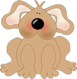 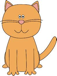 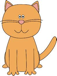 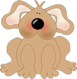 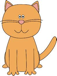 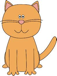 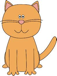 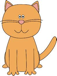 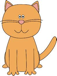 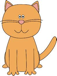 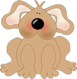 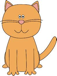 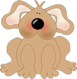 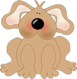 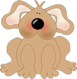 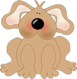 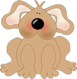 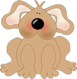 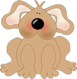 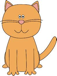 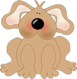 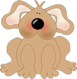 Quantity Comparison
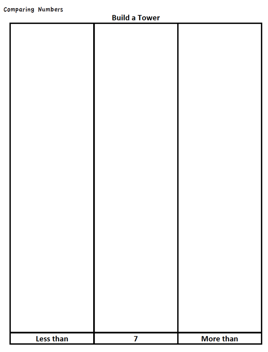 C
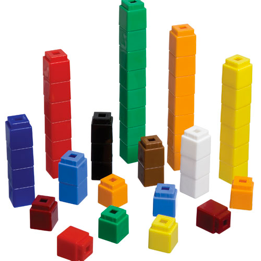 any manipulatives:




	any sets of pictures:
R
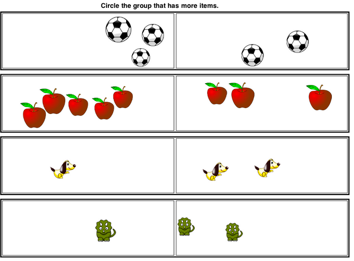 Quantity Comparison
Make chains
Bear compare
Counting cars
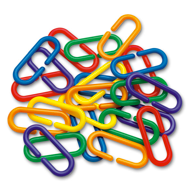 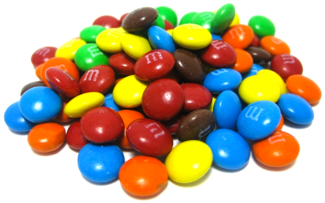 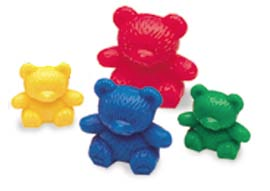 Talk to a Friend
What are ways to practice comparing quantities?




Compare 7 to 9
Compare 8 to 4
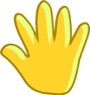 Subitizing
Subitizing
Instantly seeing how many
Young students can subitize sets of 1, 2, or 3 without counting (perceptual subitizing)
4 or 5 is the maximum subitizing amount
Students can subitize larger amounts by combining smaller amounts (conceptual subitizing)
Subitizing
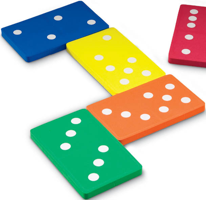 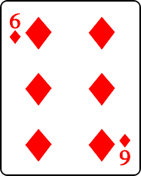 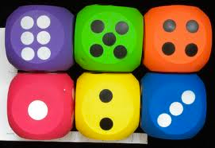 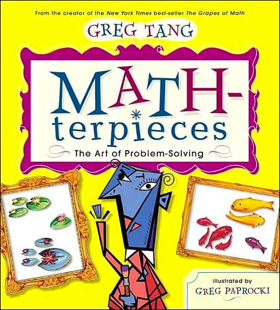 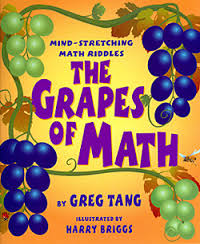 Talk to a Friend
What is subitizing?
Why is subitizing important?
What are ways to practice subitizing?
Math Facts
Copyright 2017 www.sarahpowellphd.com
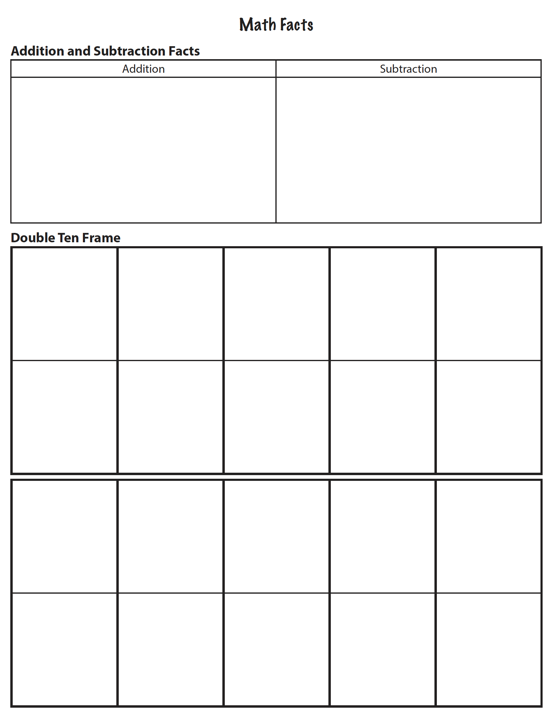 Copyright 2017 www.sarahpowellphd.com
Addition and Subtraction
Copyright 2017 www.sarahpowellphd.com
Addition and Subtraction Facts
100 addition basic facts 
Single-digit addends sum to a single- or double-digit number
			5  		(addend)
		+	4		(addend)
			9		(sum)
100 subtraction basic facts
Subtrahend and difference are single-digit numbers and minuend is single- or double-digit number
			16		(minuend)
		–	  8		(subtrahend)
		 	 8		(difference)
Copyright 2017 www.sarahpowellphd.com
Addition and Subtraction Facts
Lack of mastery of basic facts influences higher-level math performance and attitudes about math
CRA teaching sequence is helpful for teaching basic facts
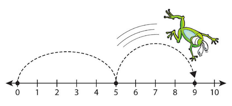 A
C
R
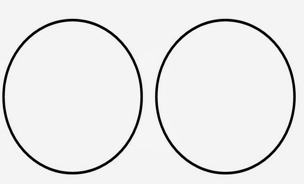 5 + 4 =  9
Copyright 2017 www.sarahpowellphd.com
Three-Step Approach
Understand the Concept of addition or subtraction
Learn and use Strategies
Memorize facts by using a variety of daily Practice
Copyright 2017 www.sarahpowellphd.com
Concepts
Part-Part-Whole
Involve the relationship between a set and two subsets
Join
Elements are added to a given set

Separate
Elements are removed from a given set
Compare
Involve comparisons between two disjointed sets
Copyright 2017 www.sarahpowellphd.com
CRA Sequence: AdditionPart-Part-Whole
Count one set, count another set, put sets together, count sum
C
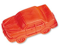 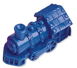 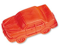 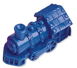 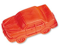 R
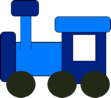 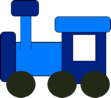 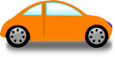 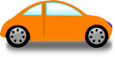 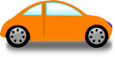 A
2 + 3 = 5
Copyright 2017 www.sarahpowellphd.com
CRA Sequence: AdditionPart-Part-Whole
4 + 5 = __

3 + 8 = __
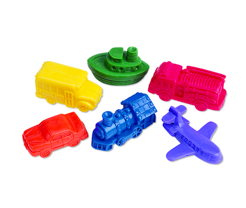 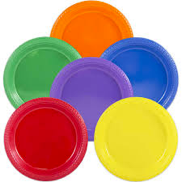 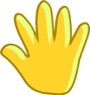 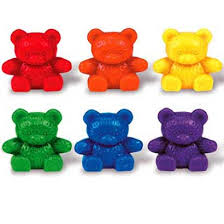 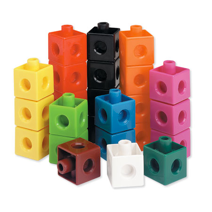 Copyright 2017 www.sarahpowellphd.com
CRA Sequence: AdditionJoin
Start with a set, add the other set, count sum
C
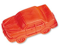 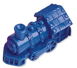 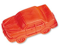 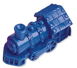 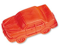 R
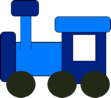 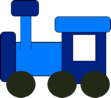 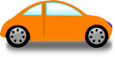 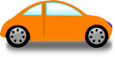 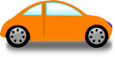 A
2 + 3 = 5
Copyright 2017 www.sarahpowellphd.com
CRA Sequence: AdditionJoin
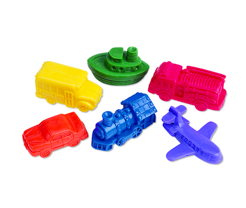 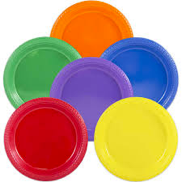 9 + 4 = __


3 + 7 = __
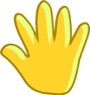 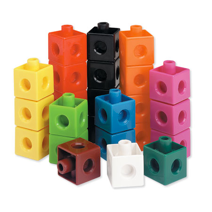 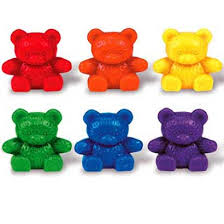 Copyright 2017 www.sarahpowellphd.com
Part-Part-Whole versus Join
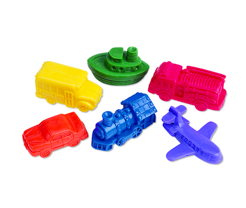 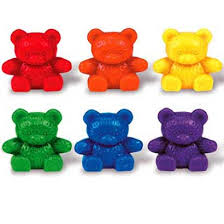 3 + 5 = __



6 + 4 = __
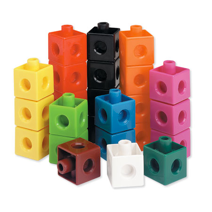 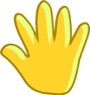 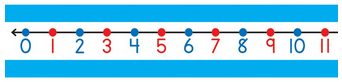 Copyright 2017 www.sarahpowellphd.com
CRA Sequence: SubtractionSeparate
Start with a set, take away from that set, count difference
C
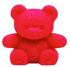 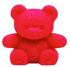 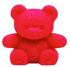 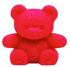 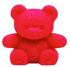 R
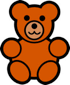 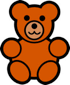 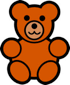 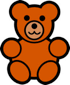 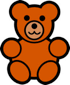 A
5 – 3 = 2
Copyright 2017 www.sarahpowellphd.com
CRA Sequence: SubtractionSeparate
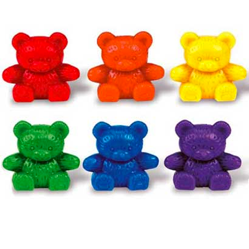 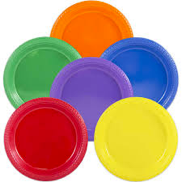 11 – 6 = __


8 – 4 = __
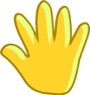 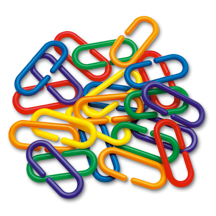 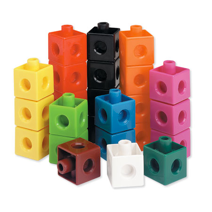 Copyright 2017 www.sarahpowellphd.com
CRA Sequence: SubtractionCompare
Compare two sets, count difference
C
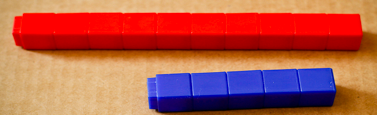 R
A
10 – 5 = 5
Copyright 2017 www.sarahpowellphd.com
CRA Sequence: SubtractionCompare
10 – 7 = __


11 – 6 = __
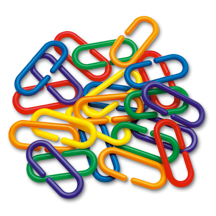 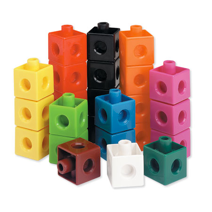 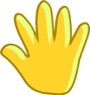 Copyright 2017 www.sarahpowellphd.com
Separate versus Compare
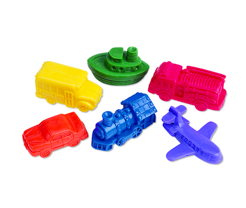 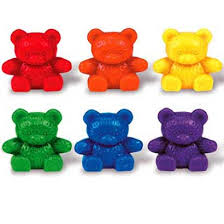 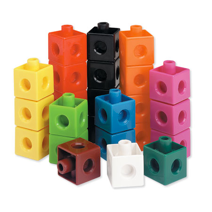 9 – 5 = __



8 – 3 = __
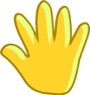 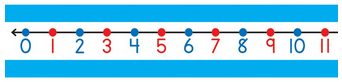 Copyright 2017 www.sarahpowellphd.com
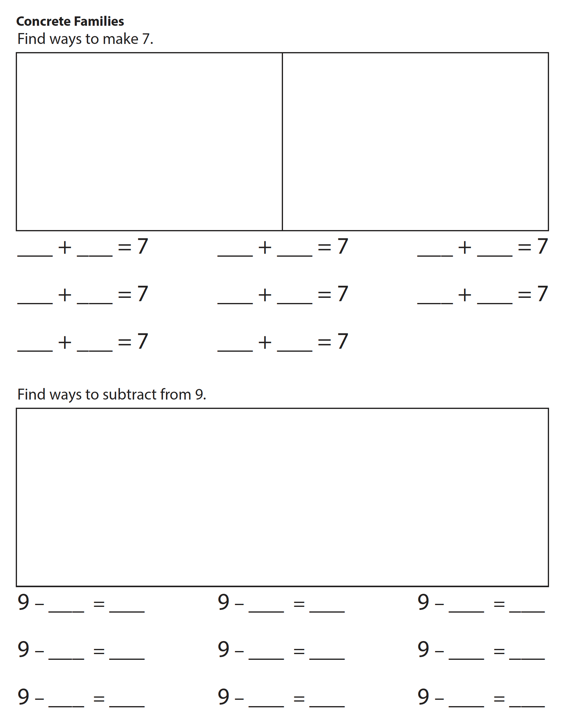 Copyright 2017 www.sarahpowellphd.com
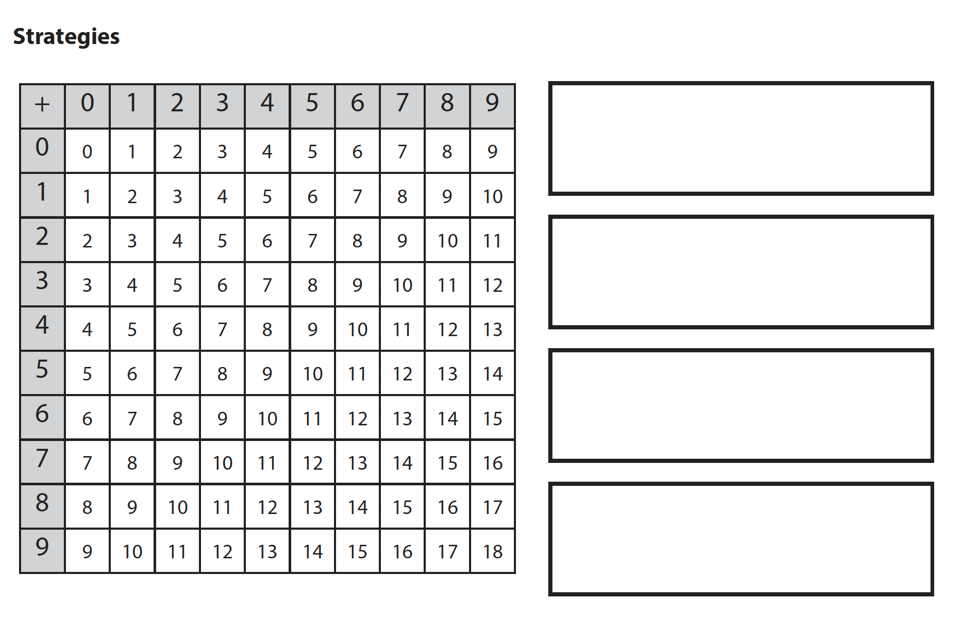 Copyright 2017 www.sarahpowellphd.com
Strategies
Properties
Teach “rules” about facts
Teach counting strategies
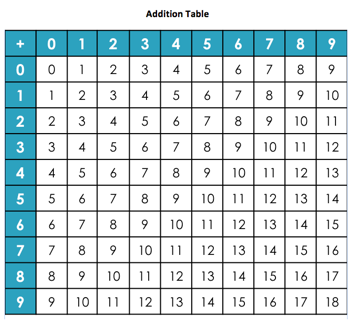 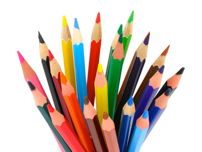 Copyright 2017 www.sarahpowellphd.com
Zero Facts
Adding any number by zero is equal to the number itself
Identity Property of Addition
Facts remaining:  100 – 19 = 81
Copyright 2017 www.sarahpowellphd.com
One More Than
Next Number Fact
Corresponds with “One Less Than” for subtraction
Facts remaining:  81 – 17 = 64
Copyright 2017 www.sarahpowellphd.com
Two More Than
Skip One Fact or skip count by two
Corresponds with “Two Less Than” for subtraction
Facts remaining:  64 – 15 = 49
Copyright 2017 www.sarahpowellphd.com
Doubles
A number added to itself
Facts remaining:  49 – 7 = 42
Copyright 2017 www.sarahpowellphd.com
Near Doubles
Not always helpful 
for students 
with MD
Doubles plus one or doubles minus one
Facts remaining:  42 – 12 = 30
Copyright 2017 www.sarahpowellphd.com
Make Ten
Not always helpful 
for students 
with MD
One addend is 8 or 9, making it easy to “make ten”
Facts remaining:  30 – 18 = 12
Copyright 2017 www.sarahpowellphd.com
Counting Strategies
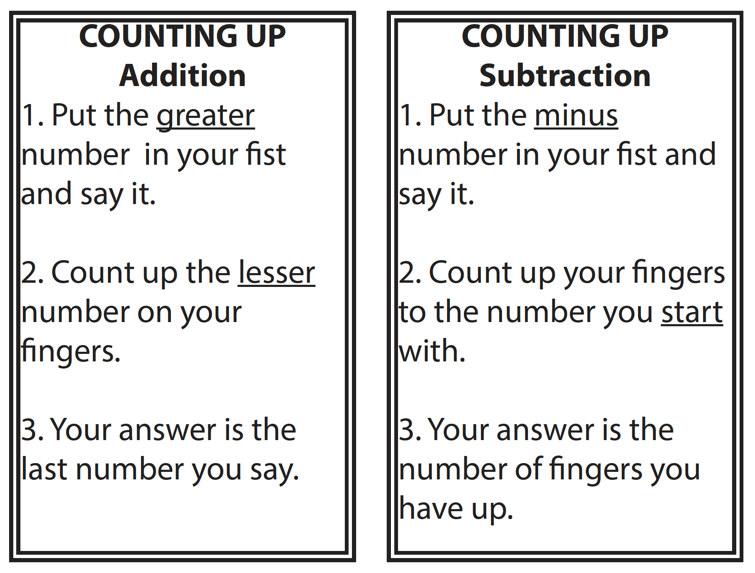 Copyright 2017 www.sarahpowellphd.com
Talk to a Friend
What are math facts?
How many addition?
How many subtraction?
How would you teach the concepts of addition and subtraction?

7 + 4
2 + 9
13 – 6 
10 – 8
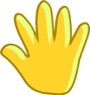 Copyright 2017 www.sarahpowellphd.com
Contact Information
Sarah Powell
University of Texas at Austin

	srpowell@austin.utexas.edu
	@sarahpowellphd
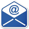 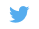 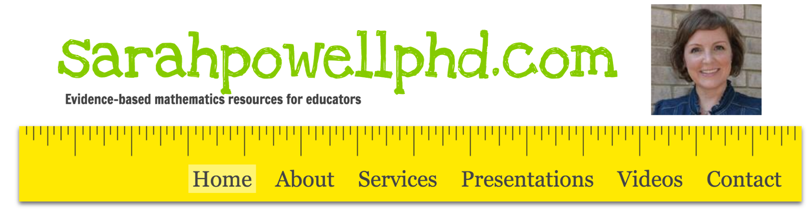 Copyright 2017 www.sarahpowellphd.com